Einführung in das deutsche Recht 
und Rechtsstudium für ausländische Studierende
Wintersemester 2024/25

Termin 06: 	Zivilrecht III
		Vertiefung Vertragsrecht und gesetzl. Schuld-
		verhältnisse
Ingo Knippertz
Wissenschaftlicher Mitarbeiter

ingo.knippertz@rub.de
________________________________________
ZfI – Zentrum für Internationales der Juristischen FakultätCenter for International Affairs - Faculty of LawGebäude / Building GD E1/131
06: Zivilrecht III: Vertragsrecht und gesetzl. Schuldverhältnisse
Hausaufgabe
Der I geht in den Laden des schmierigen „Import-Export“-Händlers H, um einen Teppich zu erwerben. Als er die Tür aufmacht und den Laden betritt, fällt eines der wackeligen und nicht gesicherten Regale um und eine Vase auf seinen Kopf. I will die Behandlungskosten bei Arzt A von H ersetzt. – Zu Recht?
vgl. § 311 II BGB
Schuldverhältnis
Pflichtverletzung
Sicherung des Regals
Vertretenmüssen
vermutet, § 280 I 2 BGB
Schaden
Behandlungskosten
(+)
Kausalität Pflichtverletzung : Schaden
Wie erfolgt die Zurechnung des Verhaltens Dritter im Schuldrecht?
06: Zivilrecht III: Vertragsrecht und gesetzl. Schuldverhältnisse
Wiederholungs- und Vertiefungsfragen
Was ist ein Anspruch und wo ist  das geregelt?
Was ist das Trennungs- und Abstraktionsprinzip?
Was ist der „Anspruchsaufbau“?
Was ist eine „Willenserklärung“?
Was ist der sog. „Rechtsbindungswille“?
Was ist der „Zugang“?
Welche Gründe für eine Anfechtung kennen Sie und was ist deren Wirkung?
Was ist die „Generalklausel“ für Schadensersatz im Schuldrecht und was sind die Tatbestandsmerkmale der Norm?
Was ist Grundstruktur bei der Prüfung eines Gestaltungsrechtes?
Welche Gestaltungsrechte kennen Sie neben der Anfechtung?
06: Zivilrecht III: Vertragsrecht und gesetzl. Schuldverhältnisse
Wiederholung – I: Willenserklärung
Tatbestand der Willenserklärung
objektiver/äußerer Tatbestand
Kundgabe
Rechtsbindungswille – Achtung: objektiver Empfängerhorizont; nicht: subjektiv!
subjektiver/innerer Tatbestand
Handlungsbewusstsein (bewusst steuerbares Verhalten)
Erklärungsbewusstsein (Wissen, irgendetwas rechtlich erhebliches zu äußern; Achtung: potentielles EB recht aus („Erklärungsfahrlässigkeit“))
(konkreter) Geschäftsbindungswille
Wirksamkeit
Abgabe 
Zugang
keine Nichtigkeit
06: Zivilrecht III: Vertragsrecht und gesetzl. Schuldverhältnisse
Wiederholung – II: Anfechtung (1)
Gestaltungsrecht = einseitige Gestaltung eines vertraglichen SchuldV
Schema
Zulässigkeit der Anfechtung (vorrangige Regelungen bspw. im Familienrecht oder Erbrecht )
Anfechtungsgrund, §§ 119, 123 BGB
Anfechtungserklärung (WE!), § 143 I BGB
Anfechtungsfrist – unverzüglich/1 Jahr, §§ 121, 124 BGB
Rechtsfolge:  Nichtigkeit ex tunc, § 142 BGB und in den Fällen des § 119 BGB ggf. Verpflichtung zum Schadensersatz des Anfechtenden gegenüber dem Erklärungsempfänger, § 122 I BGB (negatives Interesse)
Struktur der Prüfung bei Gestaltungsrechten immer gleich:
Grund – Erklärung – Frist
06: Zivilrecht III: Vertragsrecht und gesetzl. Schuldverhältnisse
Wiederholung – III: Anfechtung (2)
§ 119 BGB = Inhalts-, Erklärungs- und Eigenschaftsirrtum
Inhaltsirrtum = § 119 I Var.1 BGB
Erklärender erklärt was er will, irrt aber über dessen Bedeutung
Beispiel: K bestellt 10 „Gros“ Toilettenpapier in der Annahme es handele sich um große Rollen. Tatsächlich ist ein „Gros“ der Ausdruck für eine Packung mit 12x12 Rollen. K bestellt also 1440 Rollen.
Erklärungsirrtum = § 119 I Var. 2 BGB
Erklärender erklärt nicht, was er will
Beispiel: K will 10 Gros Toilettenpapier bestellen, aber verschreibt sich und bestellt daher 10 Rollen.
Eigenschaftsirrtum = § 119 II BGB (beachtlicher Motivirrtum)
Irrtum über wert-/preisbildende Faktoren = ausnahmsweise beachtliches Erwerbsmotiv
Beispiel: K kauft ein Kunstwerk in der Annahme, es sei ein 100 Jahre altes Original. Tatsächlich ist es ein 2 Jahre altes Replikat.
06: Zivilrecht III: Vertragsrecht und gesetzl. Schuldverhältnisse
Wiederholung – IV: Schadensersatz, § 280 BGB
„Verletzt der Schuldner eine Pflicht aus dem Schuldverhältnis, so kann der Gläubiger Ersatz des hierdurch entstehenden Schadens verlangen. Dies gilt nicht, wenn der Schuldner die Pflichtverletzung nicht zu vertreten hat.“
Identifizieren Sie die grundlegenden Tatbestandsmerkmale:
Schuldverhältnis
Pflichtverletzung
Vertretenmüssen
Schaden
Kausalität Pflichtverletzung : Schaden
Konkretisierungen je nach Art des begehrten Schadensersatzes – SE neben oder statt der Leistung – und auf welches Interesse – negatives/positives Interesse
06: Zivilrecht III: Vertragsrecht und gesetzl. Schuldverhältnisse
Übersicht: Vertragstypen
Unterscheidung 	einseitig ./. gegenseitig
Unterscheidung 	entgeltlich./. unentgeltlich
Unterscheidung 	einfaches SchuldV./. Dauerschuldverhältnis
06: Zivilrecht III: Vertragsrecht und gesetzl. Schuldverhältnisse
Beispiel Kaufrecht
Regelung in §§ 433 ff. (Sachkauf/ Rechtskauf in § 453)
Hauptpflichten = Übergabe und Übereignung / Kaufpreiszahlung
Verhältnis zum allgemeinen Schuldrecht?
ab Übergabe §§ 433 ff. spezieller
keine Anfechtung nach §§ 119 ff.
keine c.i.c.
Ausnahme Arglist/Drohung/Gewalt (dann fehlende Schutzwürdigkeit)
Besonderheiten beim Verbrauchsgüterkauf in §§ 474 ff.
KaufV, bewegliche Sache, Verbraucher, Unternehmer
keine Anwendung von § 447
Einschränkung Vertragsfreiheit: § 475 I 1
Beweislastumkehr in § 477
06: Zivilrecht III: Vertragsrecht und gesetzl. Schuldverhältnisse
Beispiel Mietrecht
Regelung in §§ 535  ff.
Hauptpflichten = Gebrauchsgewährung/Entrichtung Miete
§§ 535 – 548 gelten für „alle“ MietV; Sonderregelungen Wohnraum in §§ 549 – 577a
Vermieterpfandrecht, § 562 I 1
„Kauf bricht nicht Miete“,  § 566 I
ab Überlassung Vorrang der §§ 535 ff.
Grundlage für Schadensersatz § 536a
Beendigung durch Zeitablauf oder Kündigung (oder AufhebungsV)
Wohnraummiete:  Einschränkung Vertragsfreiheit aus sozialen Gründen
Begrenzung Kaution und Ratenzahlung, § 551 I, II 1
genaue Regelung Betriebskosten, §§ 556 ff.
detaillierte Vorgaben für Mieterhöhungen, §§ 557 ff.
06: Zivilrecht III: Vertragsrecht und gesetzl. Schuldverhältnisse
Besonderheit: Unmöglichkeit der Leistung – I
Typen der Unmöglichkeit in § 275:
objektiv, § 275 I
NIEMAND kann Erfolg herbeiführen
DER konkrete Schuldner kann Erfolg nicht herbeiführen (Unvermögen)
subjektiv, § 275 I
§ 311a BGB vor ./. nach Vertrags-schluss
anfänglich ./. nachträglich
zu vertretend ./. nicht zu vert.
Relevanz für SE; bei subj. Unmög-lichkeit: welche Anstrengung muss Schuldner unternehmen, vgl § 275 II
alles ./. nur Teilleistung ausgeschlossen
teilweise ./. vollständige
faktische, § 275 II
praktische Unmöglichkeit; Ring auf Meeresboden; wirtschaftliches Arg.
persönliche, § 275 III
Unzumutbarkeit; Erkrankung Kind
06: Zivilrecht III: Vertragsrecht und gesetzl. Schuldverhältnisse
Unmöglichkeit der Leistung – II
Kaufvertrag und Schuldtypen: Konkretisierung
Gattungs- Vorrats- oder Stückschuld, vgl. § 243 I BGB
Gattung 	= 	Stuhl Modell XY
Vorrat 		=	Stuhl Modell XY aus Vorrat
Stückschuld 	= 	1 konkretes Exemplar des Stuhles Modell XY
Wann tritt objektive Unmöglichkeit nach § 275 I ein? – bei Gattung nie?
DOCH: Konkretisierung, § 243 II = Schuldner ist nicht x-mal zu Leistungsversuch verpflichtet, sondern 1x zu „das Erforderliche“ – Was ist das?
Konkretisierung je nach vereinbarter Leistungspflicht, vgl. §§ 269, 271 BGB:
Holschuld 	= Aussonderung und Information des Gläubigers
Schickschuld	= Übergabe an Transportperson
Bringschuld 	= Anbieten am vereinbarten Ort (zur vereinbarten Zeit)
06: Zivilrecht III: Vertragsrecht und gesetzl. Schuldverhältnisse
Gestaltungsrecht – I: Begriff
Definition = ein relatives subjektives Privatrecht, dessen Inhalt die Macht zur Gestaltung konkreter Rechtsbeziehungen durch einseitige Erklärung ist
also: einseitige empfangsbedürftige Willenserklärung
bedingungsfeindlich! (Ausnahme: innerprozessuale Bedingung)
Unterscheidung „selbständige“ ≠ „unselbständige“ 
	(Bsp. Vorkaufsrecht ./. Anfechtung)
HIER: nur unselbständige
Beispiele:
Anfechtung (Irrtum/Täuschung/Drohung)
Kündigung (Beendigung von Dauerschuldverhältnissen)
Rücktritt
Widerruf
Aufrechnung
06: Zivilrecht III: Vertragsrecht und gesetzl. Schuldverhältnisse
Gestaltungsrecht – II: Grundstruktur
Anwendbarkeit?
Vorrang spezieller Regelungen?
Grund für Gestaltungsrecht („Tatbestand“)
Merkmale der konkreten Norm
„richtige“ Ausübung
Befugter? Zugang etc.
kein Ausschluss
Sonderfall? Frist ...
Rechtsfolge
Erlöschen, Nichtigkeit ...
06: Zivilrecht III: Vertragsrecht und gesetzl. Schuldverhältnisse
Rücktritt, §§ 323 ff. BGB (I)
Rechtsfolge § 346 I = Untergang der Leistungspflichten ex nunc ab Erklärung
WEITERHIN SCHULDVERHÄLTNIS: „Rückgewährschuldverhältnis“; Ziel nicht mehr ursprünglicher Leistungserfolg (Erfüllung), sondern Rückabwicklung
Rücktrittsgrund § 346 I = vertraglich vereinbart oder gesetzlich
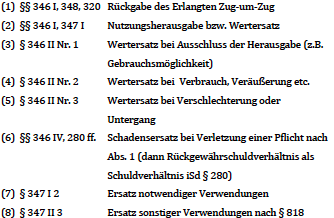 06: Zivilrecht III: Vertragsrecht und gesetzl. Schuldverhältnisse
Rücktritt, §§ 323 ff. BGB  (II)
Rücktritt auch wegen Unmöglichkeit, § 326 V BGB
Schema für Rücktritt
gegenseitiger Vertrag
Rücktrittsgrund (idR Grund aus SchuldR BT)
„Nichtleistung trotz Fälligkeit“
fälliger und durchsetzbarer Anspruch
erfolglose Nachfrist (oder entbehrlich?)
Rücktrittserklärung, § 349 BGB
kein Ausschluss, § 323 V, VI BGB
Rechtsfolge: Aspr. auf Leistung ist untergegangen
06: Zivilrecht III: Vertragsrecht und gesetzl. Schuldverhältnisse
Widerruf, §§ 355 ff. BGB (I)
Überblick:
ACHTUNG: NUR FÜR VERBRAUCHER, § 355 I 1 BGB (oder  vertraglich)
Wirkung ex nunc ab Erklärung: Rückgewährschuldverhältnis
Erklärung nach § 355 I 3 BGB ausdrücklich ggü. Unternehmer
Rückabwicklung erbrachter Leistungen entsprechend § 357 BGB
06: Zivilrecht III: Vertragsrecht und gesetzl. Schuldverhältnisse
Widerruf, §§ 355 ff. – II
Besondere Vertriebsformen sind:
Verträge außerhalb von Geschäftsräumen, § 312 b BGB 
Fernabsatzverträge, § 312 c BGB
Teilzeitwohnrechteverträge, § 485 BGB
Verbraucherdarlehensverträge, § 495 BGB
Zahlungsaufschub u.a. Finanzierungshilfen, §§ 506 I, 495 BGB
Ratenlieferungsverträge, § 510 II BGB
06: Zivilrecht III: Vertragsrecht und gesetzl. Schuldverhältnisse
Hausaufgabe
Der volljährige, aber erkennbar geschäftsunfähige G geht mit seiner Sommerjacke in den Laden des Trödlers T und tauscht diese gegen ein paar alte Comics. 
Betreuer B ist nicht begeistert und verlangt von T die Jacke heraus. T hält davon nichts. Zwar habe er die Jacke noch im Laden, aber Vertrag sei nun mal Vertrag.
Kann B (als gesetzlicher Vertreter von G) die Jacke von T herausverlangen?
06: Zivilrecht III: Vertragsrecht und gesetzl. Schuldverhältnisse
Pause!
06: Zivilrecht III: Vertragsrecht und gesetzl. Schuldverhältnisse